臺北市106學年度
民族國中特殊教育執行成效評鑑追蹤
報告人 : 校長 蘇慧君
107年11月20日
簡報大綱
一、資源班簡介
民國77年成立第一班聽障資源班
民國87年成立第二班不分類資源班
民國96年因少子化裁撤聽障資源班
目前有一班「不分類資源班」
一、資源班基本資料
(一)特教資源班級與學生現況
(二)班級與學生數
一、資源班基本資料
本校三位資源班教師皆為特教合格教師
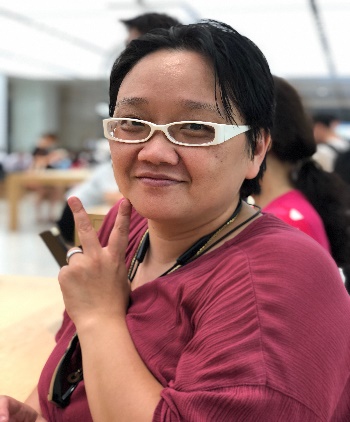 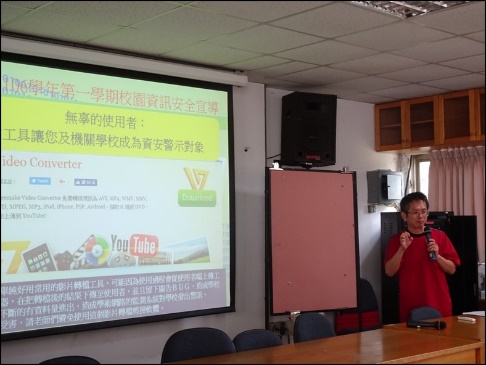 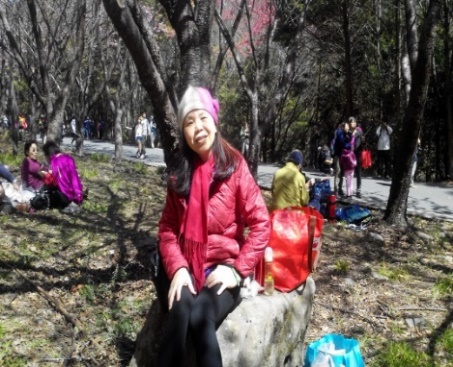 二、特殊教育推行委員會運作情形
(一)定期召開：每學期召開期初及期末會議。
(二)必要時加開臨時會議。
三、課發會及特殊教育課程大綱運作情形
(一)定期召開：每學期召開期初及期末會議。
(二)必要時加開臨時會議。
四、家長參與情形
◎參與會議：
    特推會、IEP、12年就學安置校內升學說明會
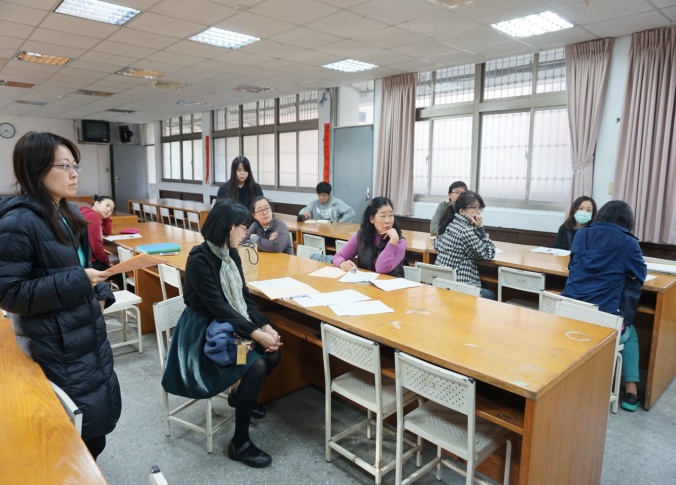 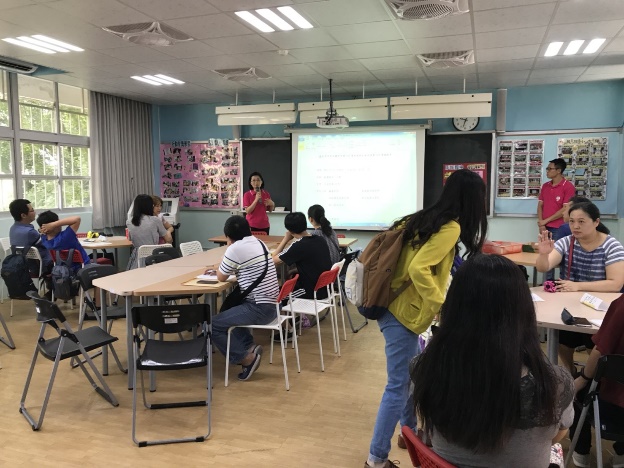 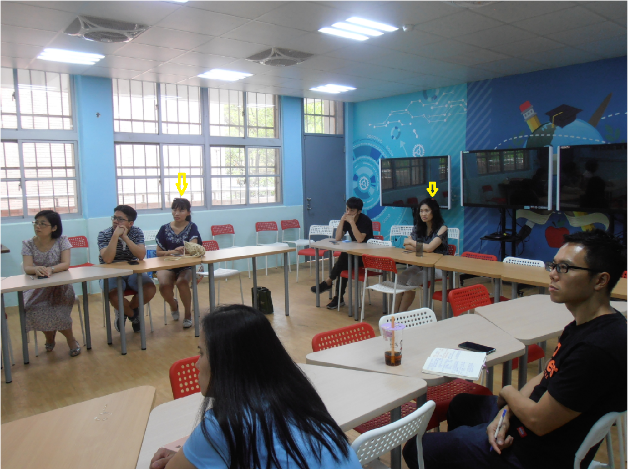 特教家長委員代表，參與107學年(1)期初特推會議，了解班務運作
106學年度8、9年級家長，參加12就學安置校內升學說明會
107學年度(1)，家長會副會長參與新生座談暨IEP會議
五、融合教育推動與執行
(一)特教宣導-班級、全校學生、全校教職員工
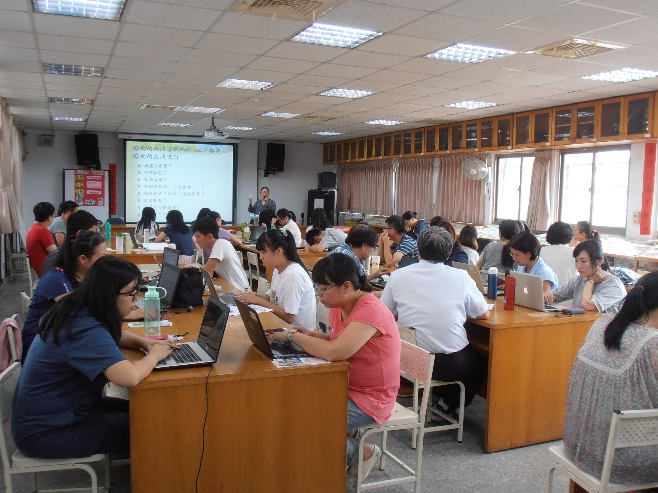 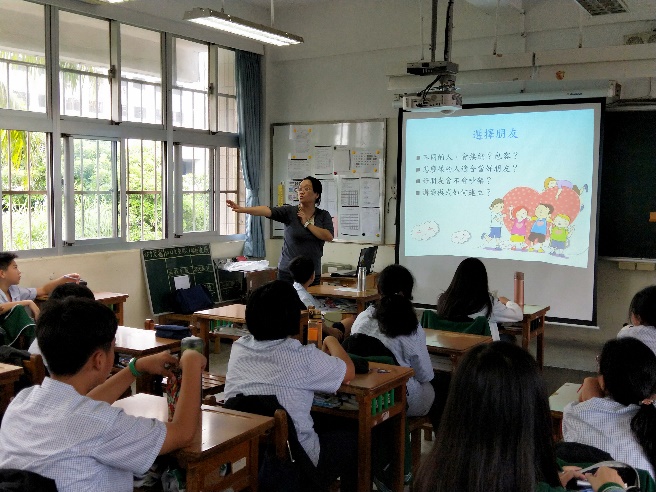 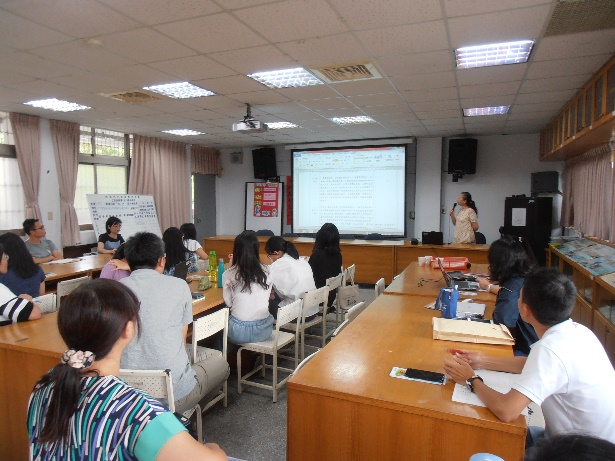 特教老師入班宣導孩子的特質及相處之道
備課週全校教職員工特教宣導
特教組長對全校老師說明新舊生之特質及危機處理之道
五、融合教育推動與執行
(二)營造特教生與普通生之多元
    接納活動-午餐音樂會、
    參與校外教學活動
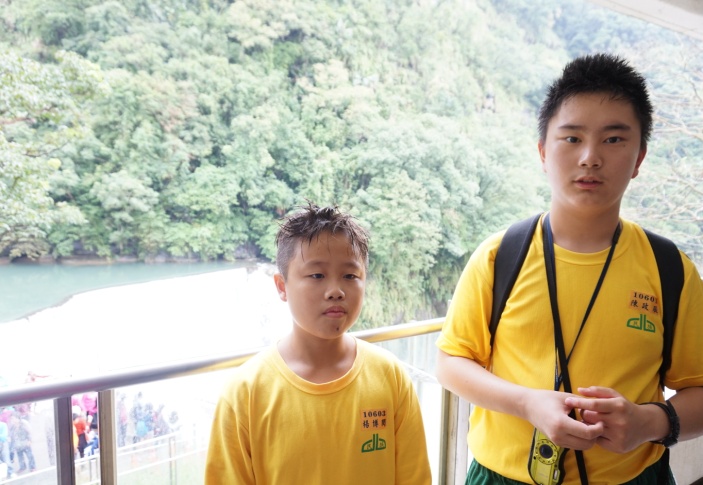 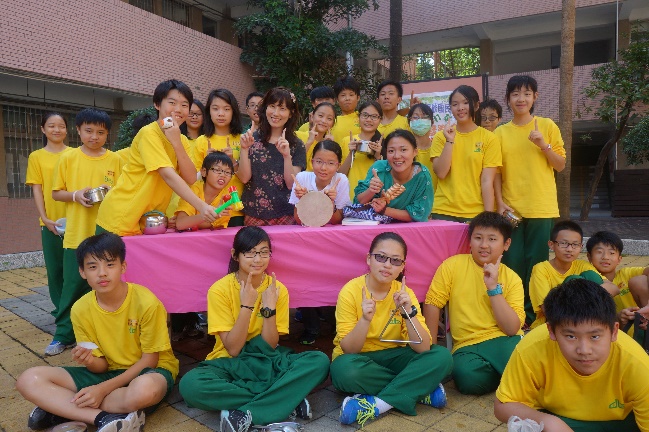 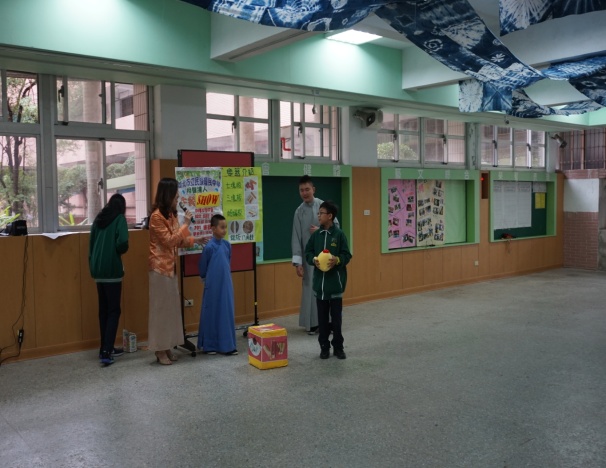 校外教學活動(新北~十分瀑布)
邀請小天使一起參與
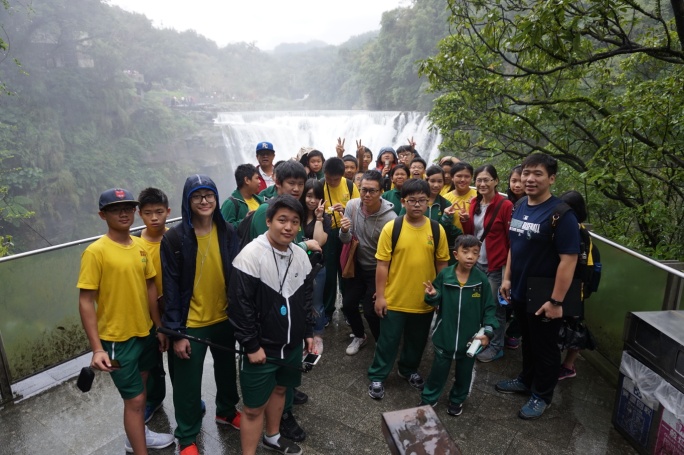 午餐時間特教生參與音樂才藝表演
午餐時間特教生分享相聲才藝表演
五、融合教育推動與執行
106學年-菁桐追鐵道
校外教學活動
106學年校外教學-
平溪放天燈活動
参與普通班天文館教學活動
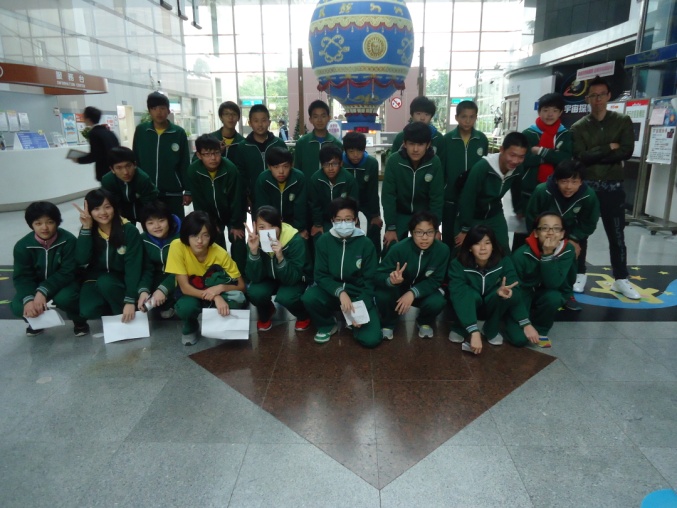 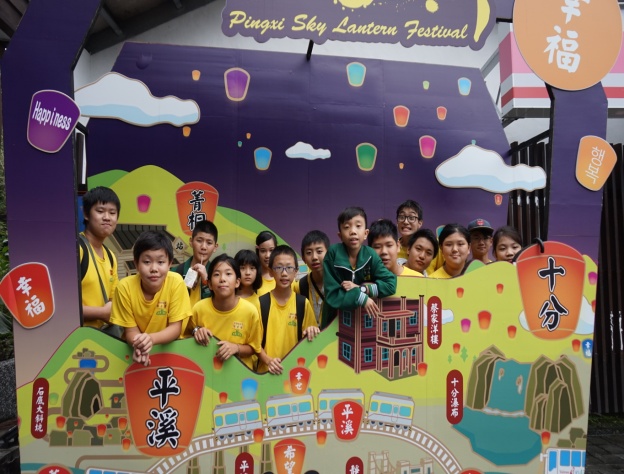 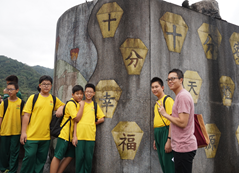 特教生参與技藝教育課程
参與週會全校性的敬師活動
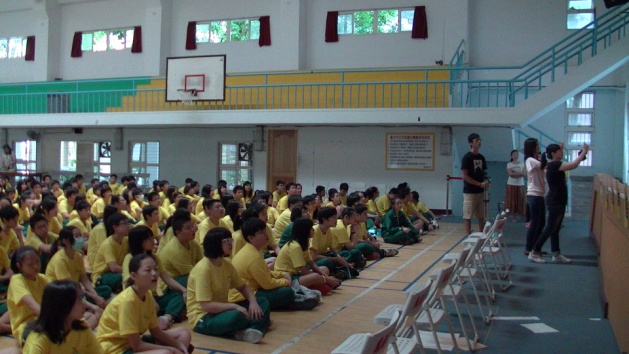 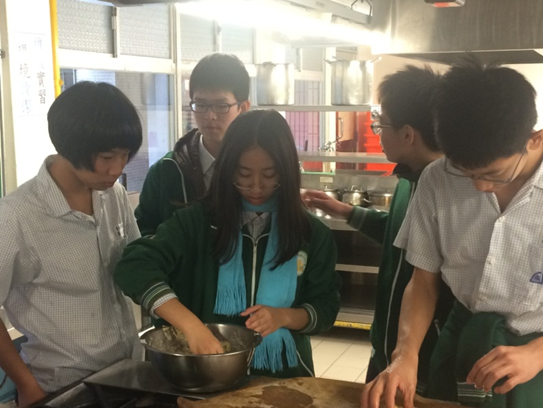 六、營造完善的環境與資源
(一)引進社區資源
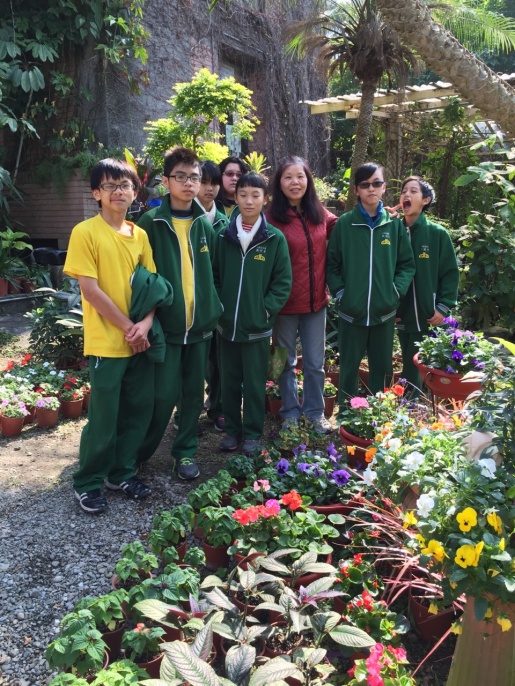 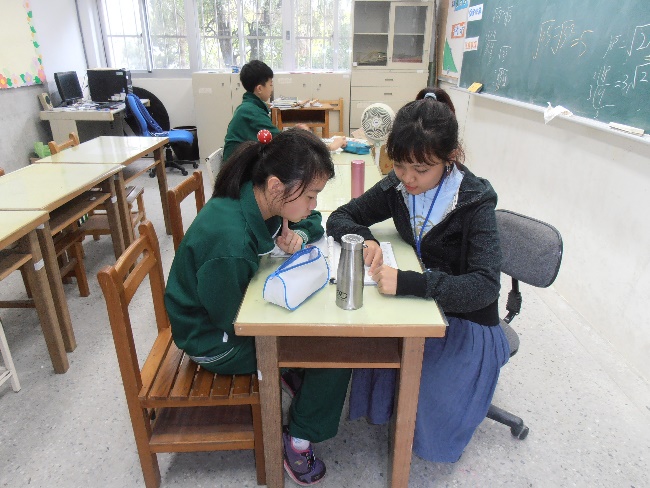 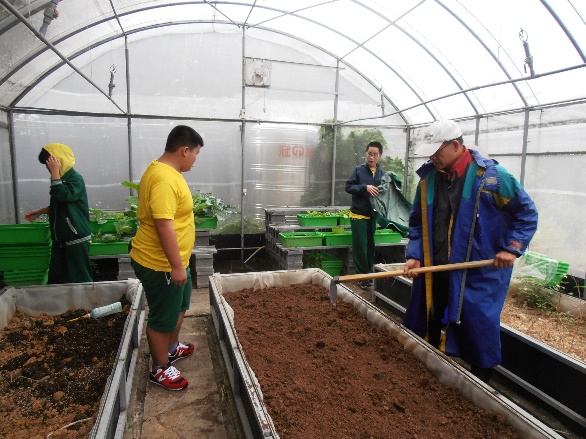 校友志工
指導種菜技能
臺大學生志工
課後輔導課業
参觀臺大園藝系
花卉種植區
六、營造完善的環境與資源
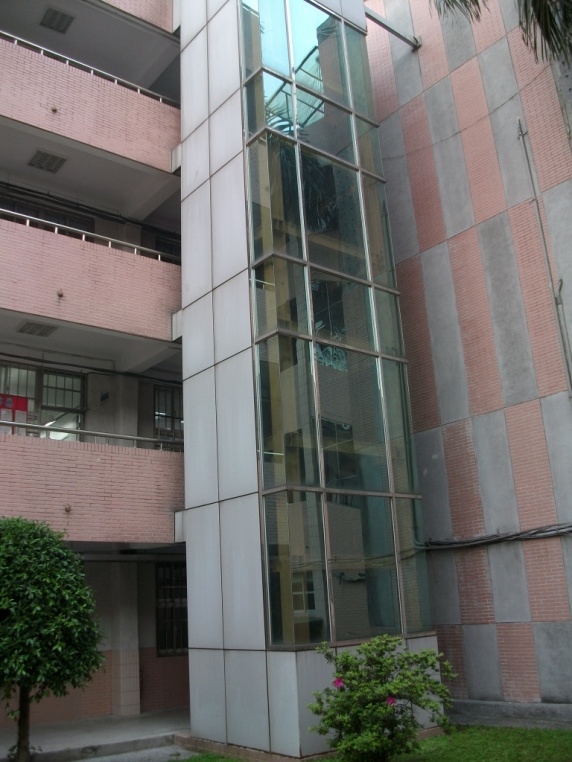 教室位置適中
(二)善用軟硬體設施
(三)無障礙環境
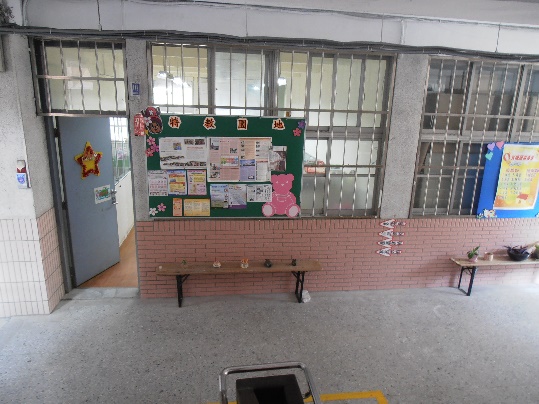 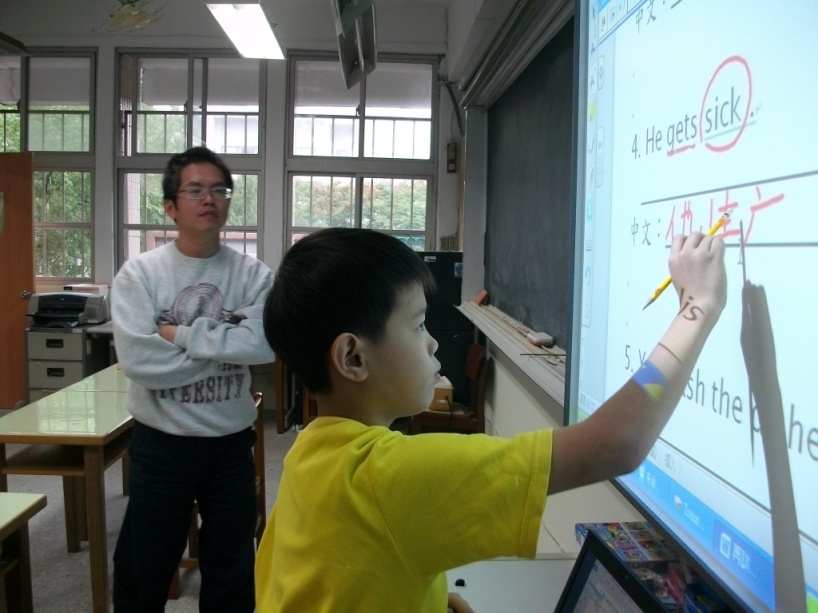 自產蔬菜包裝設計學習
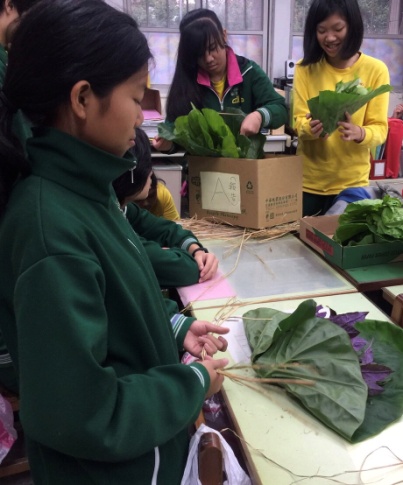 善用白板教學媒體
無障礙電梯設施及廁所，
提供行動不便師生使用
提供午休服務學習場所
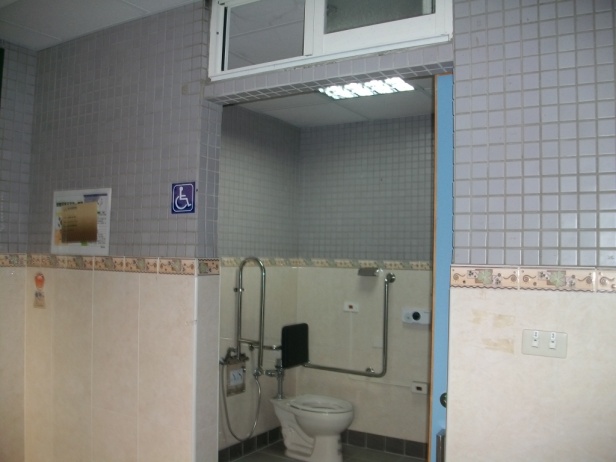 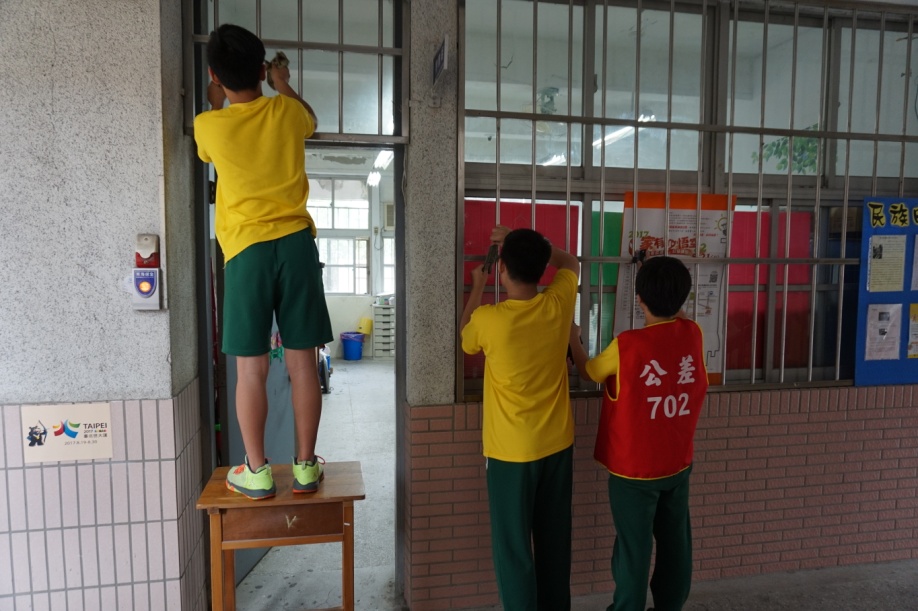 六、營造完善的環境與資源
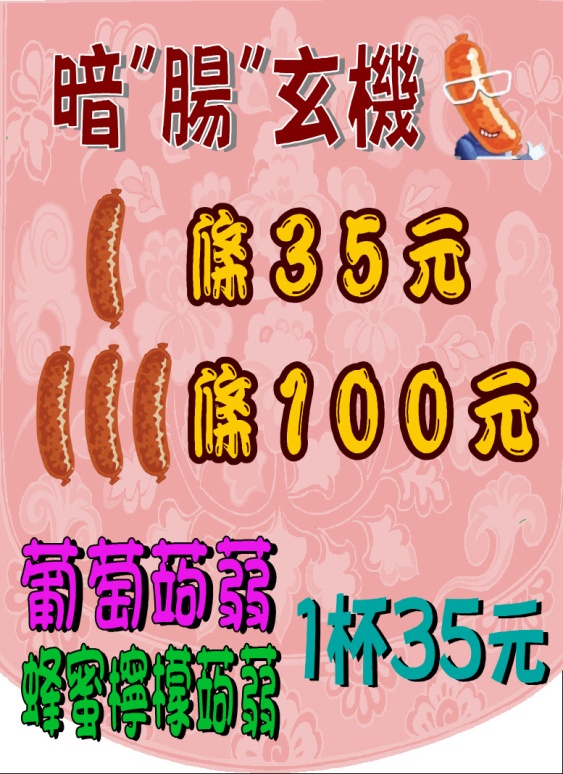 (四)社團體驗
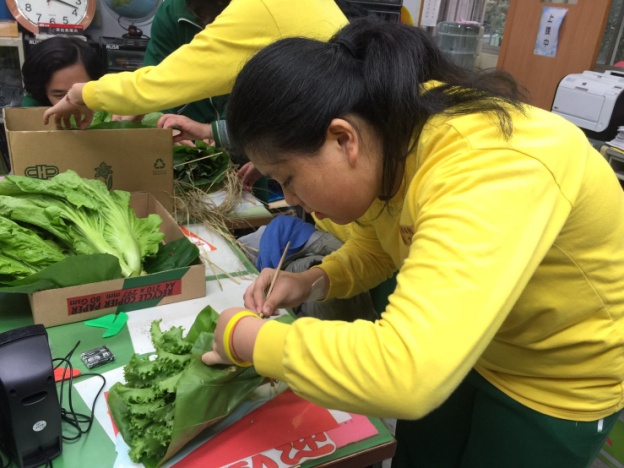 106.12園遊會參與產品包裝
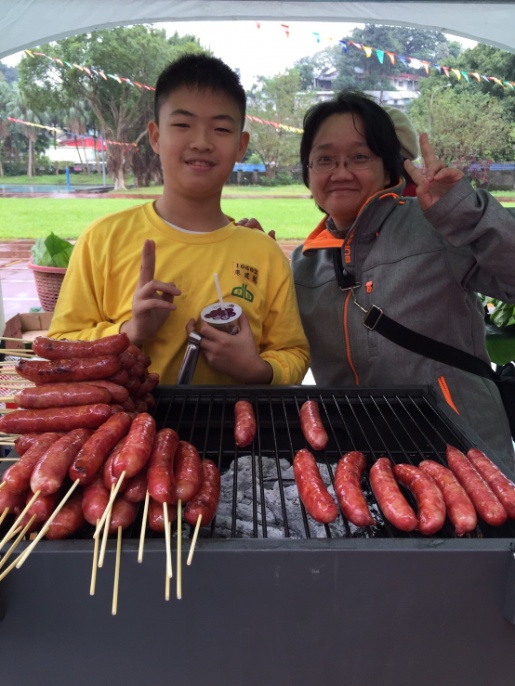 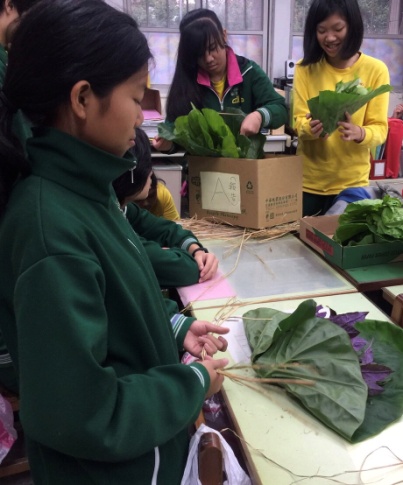 園遊會，提供學生製作海報
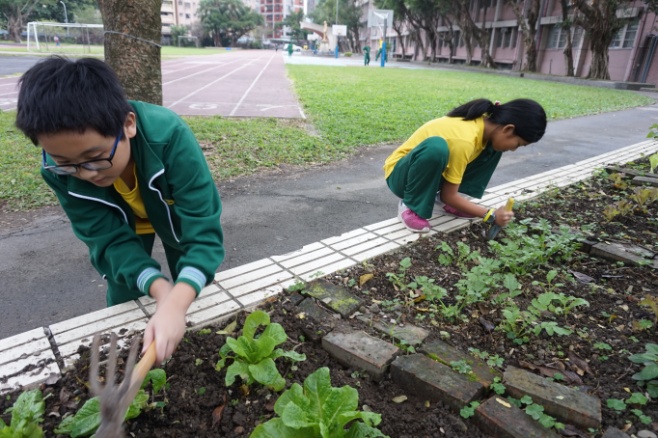 自種自產，真開心！
園遊會師生一起販售香腸
第一部分報告完畢！
第二部分自我改進計畫